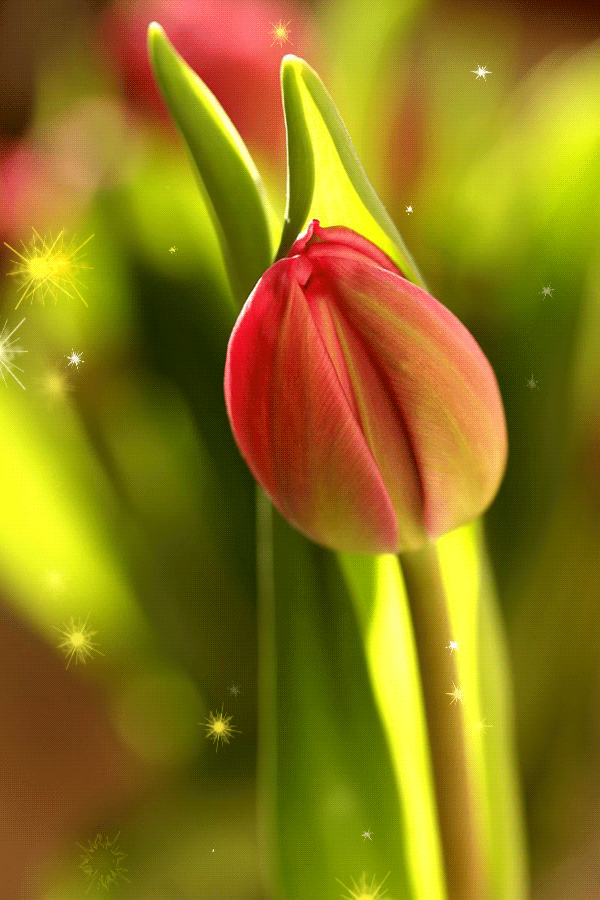 স্বা
গ
ত
ম
শিক্ষক পরিচিতি
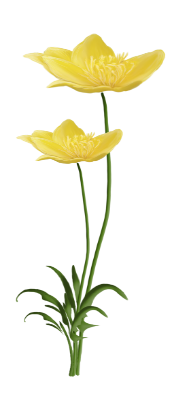 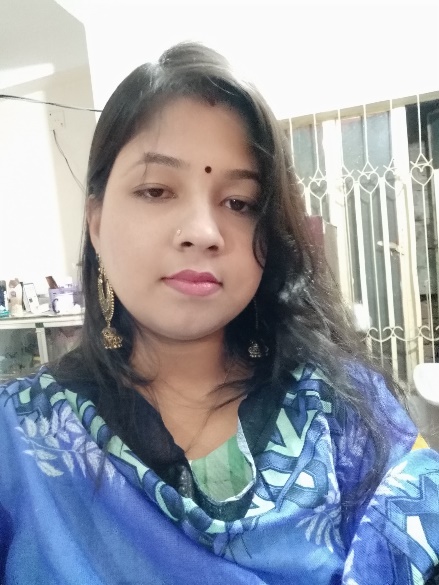 শিল্পী সাহা
সহকারী শিক্ষক
৩০ নং ঘশিবাড়ীয়া গন্ধবাড়ীয়া সরকারি প্রাথমিক বিদ্যালয়।
কালিয়া, নড়াইল।
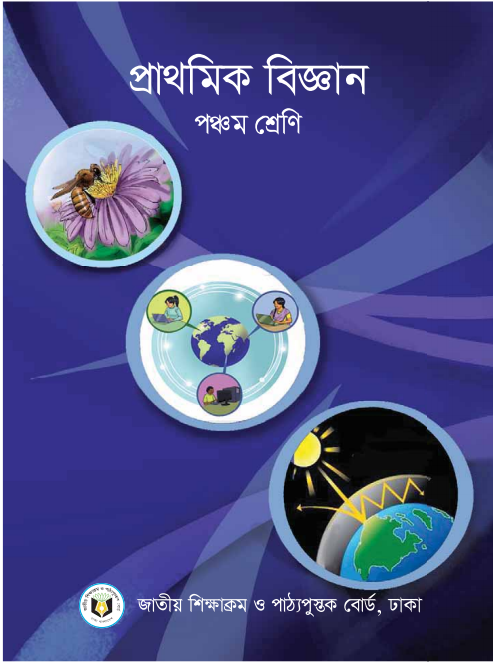 পাঠ পরিচিতি
শ্রেণিঃ পঞ্চম
বিষয়ঃ প্রাথমিক বিজ্ঞান 
পাঠের শিরোনামঃ পরিবেশ দূষণ
পাঠ্যাংশঃ  আমাদের পরিবেশ দূষণ।
অধ্যায়ঃ দ্বিতীয়
শিখনফল
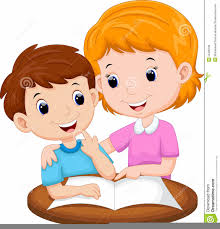 পাঠ শেষে যা শিখবে…
১২.১  পরিবেশ দূষণের কারণ ও প্রভাব সম্পর্কে জানবে।
১২.২  পরিবেশ সংরক্ষণের গুরুত্ব অনুধাবন করে পরিবেশ সংরক্ষণে সচেষ্ট হবে।
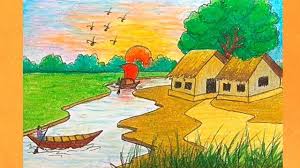 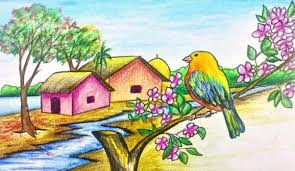 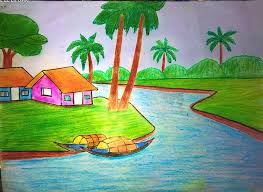 আমাদের চারপাশে যা কিছু রয়েছে (মাটি,বায়ু, পানি,আকাশ, সূর্য, গাছপালা, মানুষ) এসব কিছু নিয়েই আমাদের পরিবেশ।
ছবিতে কি দেখতে পাচ্ছো তোমরা?
এগুলো আমাদের পরিবেশের অংশ।
এসো আমরা একটি ভিডিও দেখি
https://www.youtube.com/watch?v=ryyIplU8SZ4
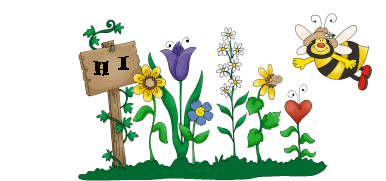 ভিডিওতে আমরা কী সম্পর্কে  দেখতে পেলাম?
নিচের ছবিগুলোতে কী দেখতে পাচ্ছ?
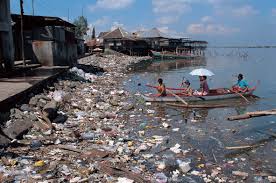 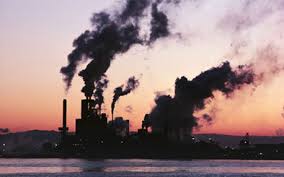 পানিতে ময়লা আবর্জনা ফেলার মাধ্যমে পরিবেশ দূষিত হচ্ছে।
বায়ুতে কালো ধোঁয়ার মাধ্যমে
 পরিবেশ দূষিত হচ্ছে।
আজকের পাঠ
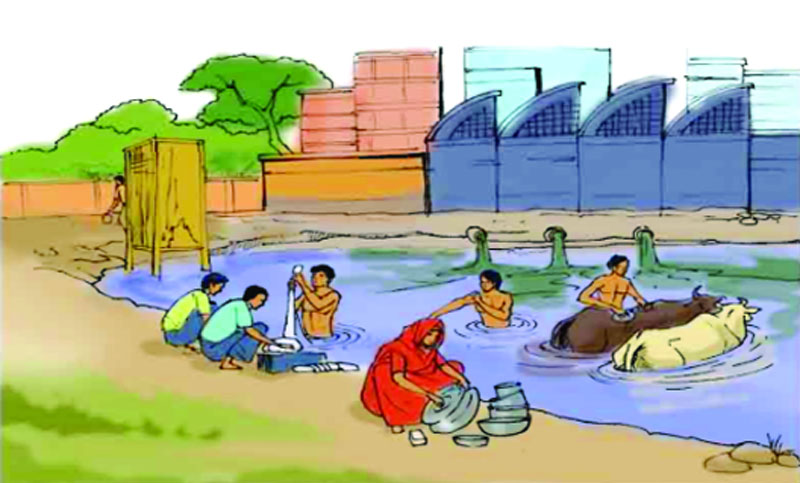 অধ্যায়ঃ ২
আমাদের পরিবেশ দূষণ
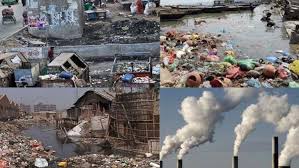 ছবিতে কি কি দেখতে পাচ্ছো ?
পানি দূষণ কীভাবে হয়?
বায়ু দূষণের ফলে কী হয়?
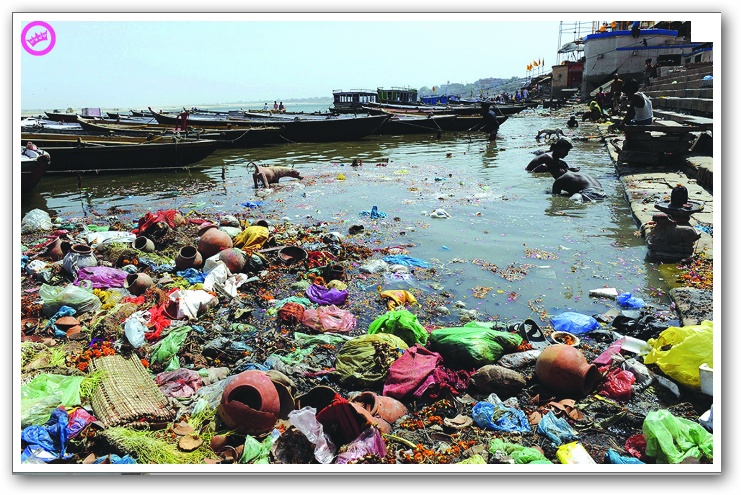 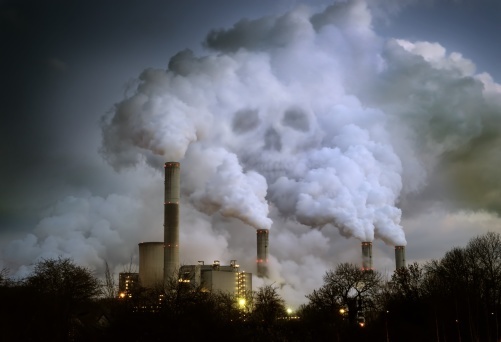 পানিতে ময়লা আবর্জনা ফেলার কারণে পানি দূষিত হয় ।
কলকারখানার কালো ধোঁয়া বাতাসে মিশে পরিবেশ দূষিত হয়।
মাটি দূষণ
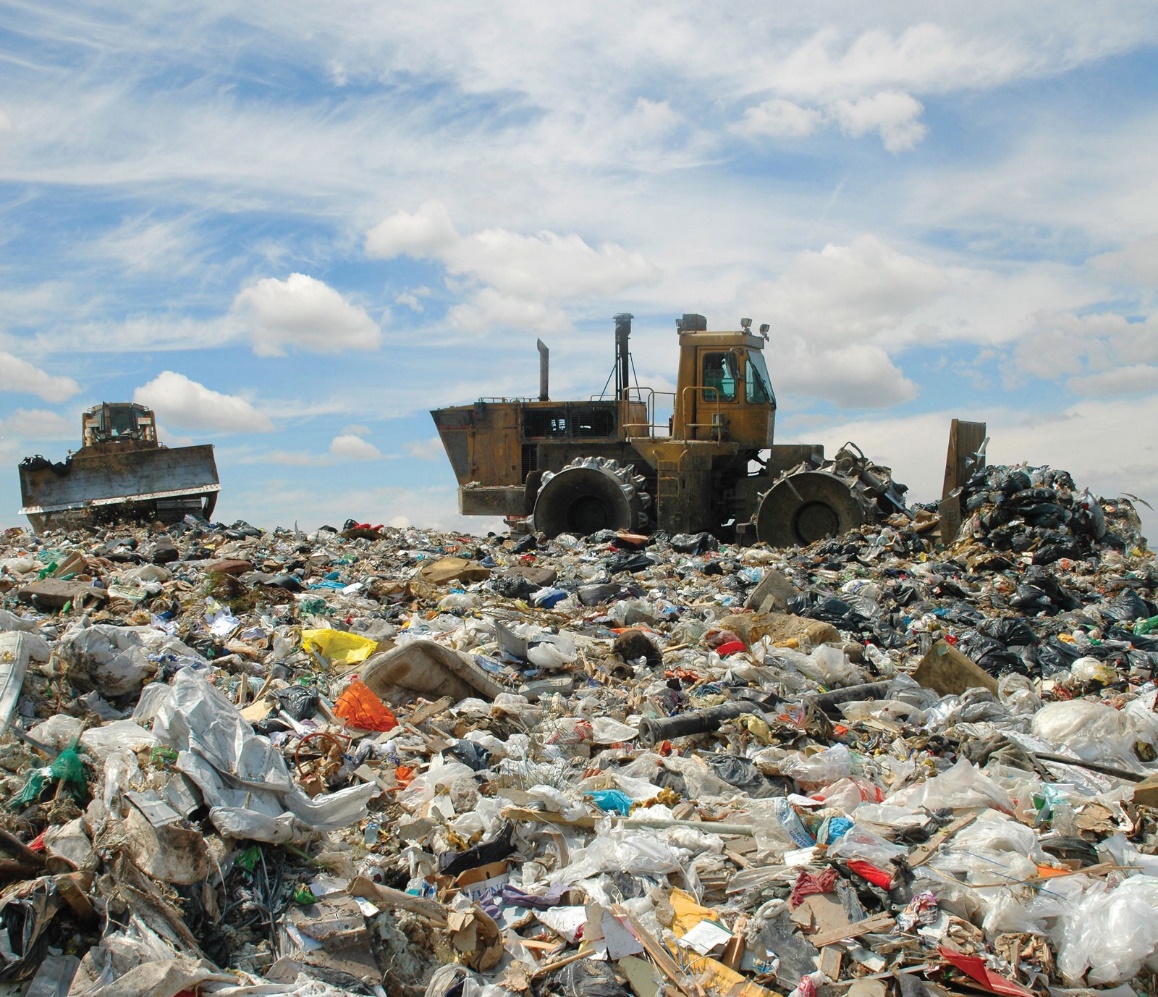 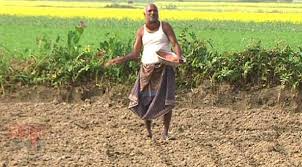 মাটিতে ময়লা আবর্জনা ও অতিরিক্ত সার এবং কীটনাশক ব্যবহারের কারণে মাটিতে দূষণ হয়।
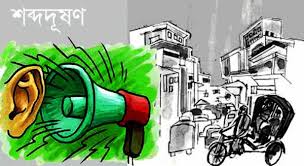 অতিরিক্ত যানবাহনের কারণে এবং অকারণে গাড়ির হর্ন ,মাইক বাজানোর কারণে শব্দদূষণ হয়। এছাড়া অধিক জনসংখ্যার ফলেও শব্দদূষণ হয়।
মাটি দূষণ
পরিবেশ দূষণ
পানি দূষণ
শব্দ দূষণ
বায়ু দূষণ
নির্দিষ্ট স্থানে ময়লা আবর্জনা ফেলা।
পরিবেশ দূষণ রোধের উপায়
গরু-ছাগল পানিতে গোসল না করানো।
নদী, খাল-বিলে কলকারখানার বর্জ্য না ফেলা ।
জনসচেতনতা বৃদ্ধি করা ।
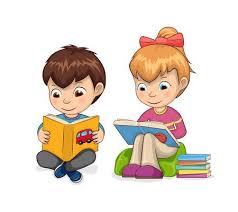 একক কাজঃ
শূন্যস্থান পূরণ কর
মাটি
১। জমিতে কীটনাশক ব্যবহার করলে------------- দূষিত হয়।
২। পরিবেশ দূষণের অন্যতম প্রধান কারণ হলো 
    -------------------।
শিল্পায়ন
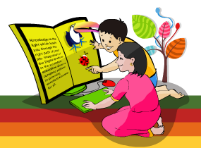 দলীয় কাজঃ
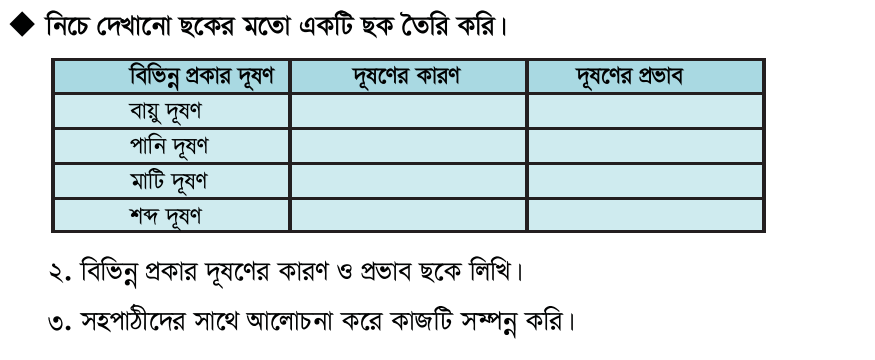 *পাঠের সাথে সংযোগ*
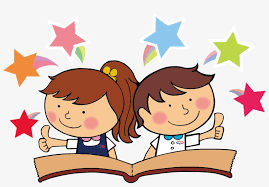 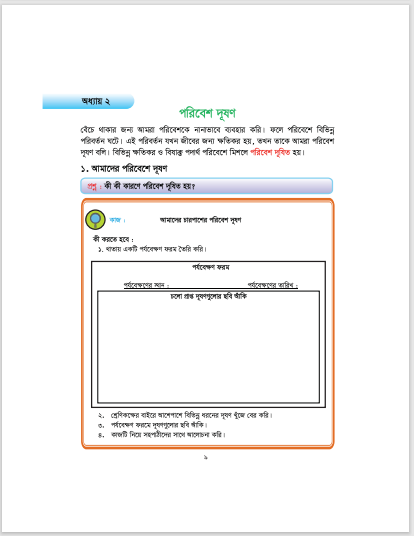 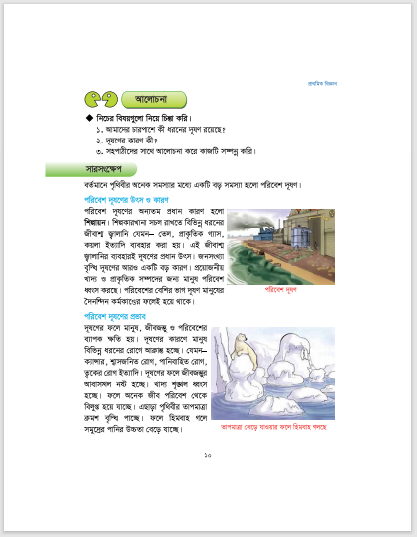 শিক্ষার্থীদের আজকের পাঠ্যাংশটুকু ২ মিনিট নীরবে পড়তে দিব।
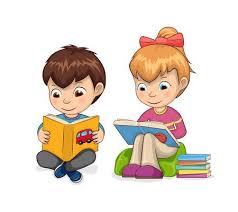 মূল্যায়ন
* সংক্ষিপ্ত প্রশ্নঃ
১। পরিবেশ দূষণের ৩টি কারণ লেখ।
২। পরিবেশ দূষণ রোধের ৩টি উপায় লেখ।
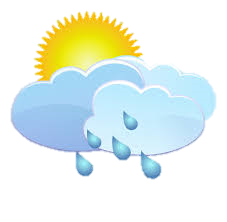 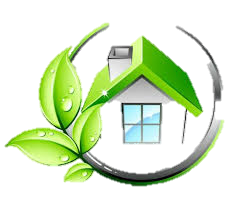 পরিকল্পিত কাজ
তোমার বাড়ির পাশের পরিবেশ কিভাবে দূষিত হচ্ছে তা পর্যবেক্ষণ করে খাতায় লিখে নিয়ে আসবে।
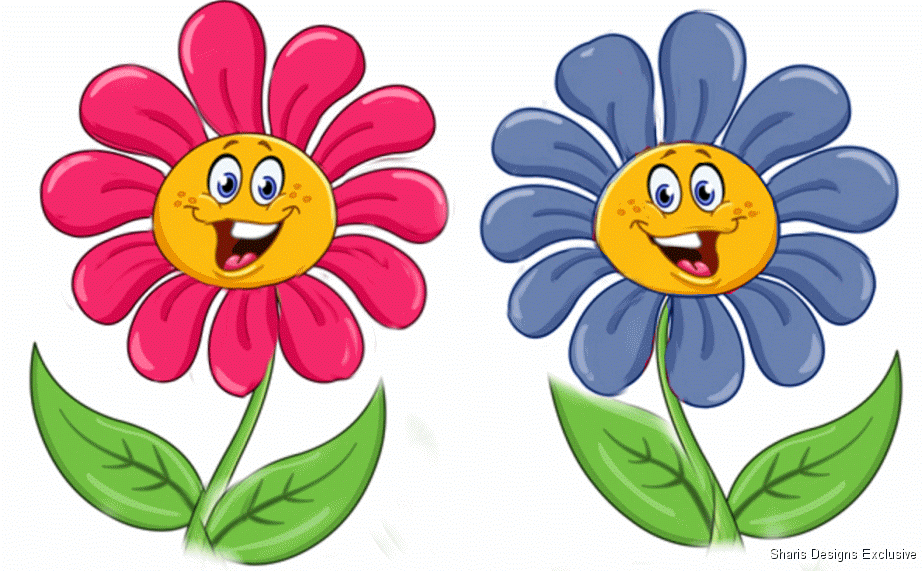 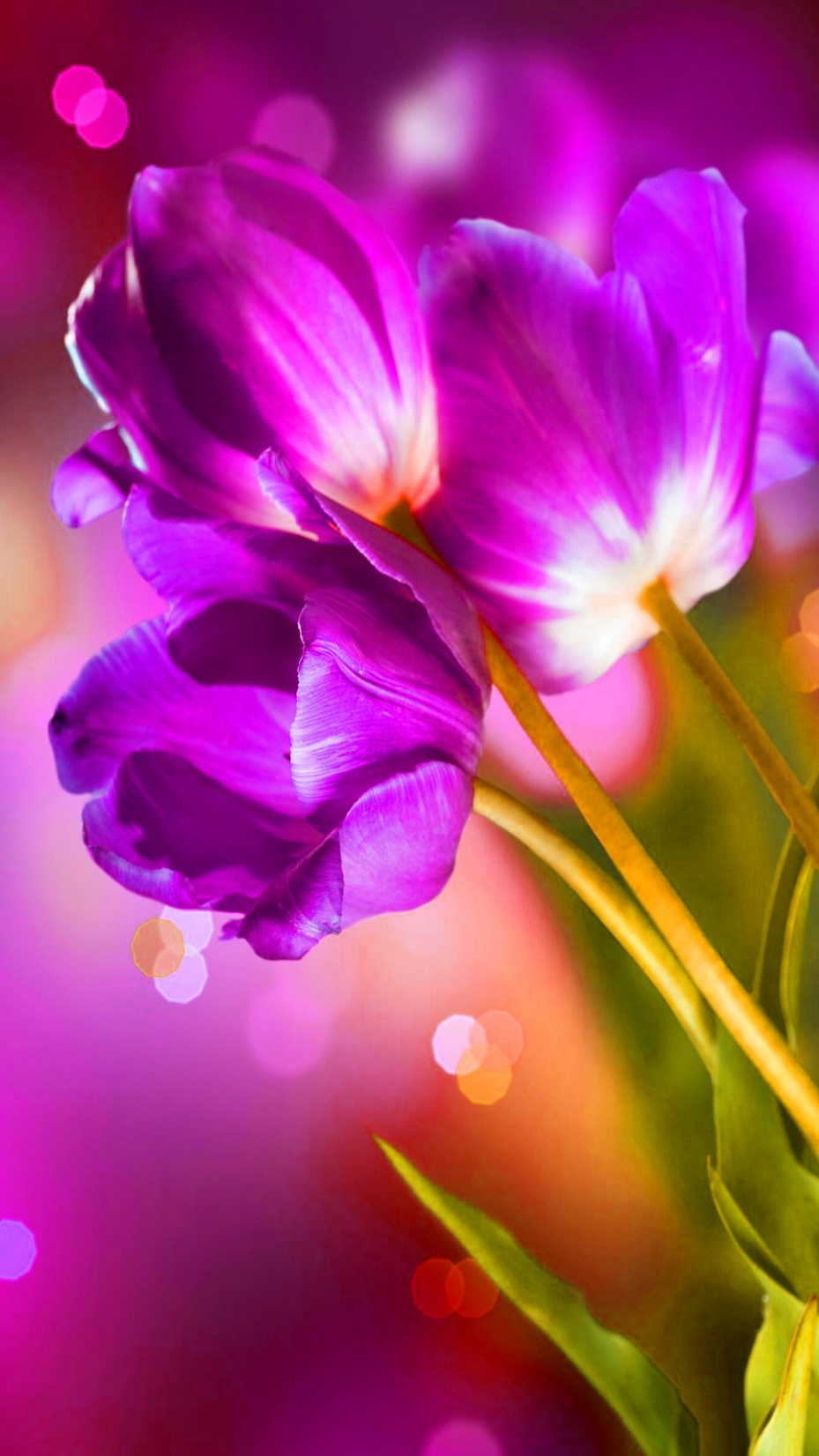 “সুস্থ থাকি,নিরাপদে থাকি”
 সবাইকে ধন্যবাদ